Режим дня
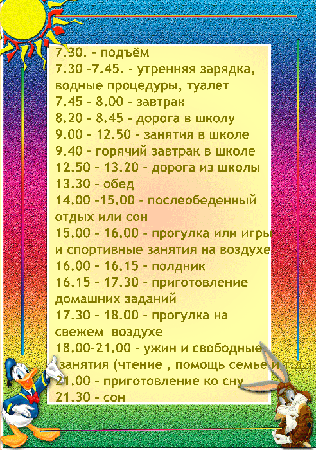 Автор презентации: 
педагог- психолог Сапронова С.Э
МБОУ СОШ№63
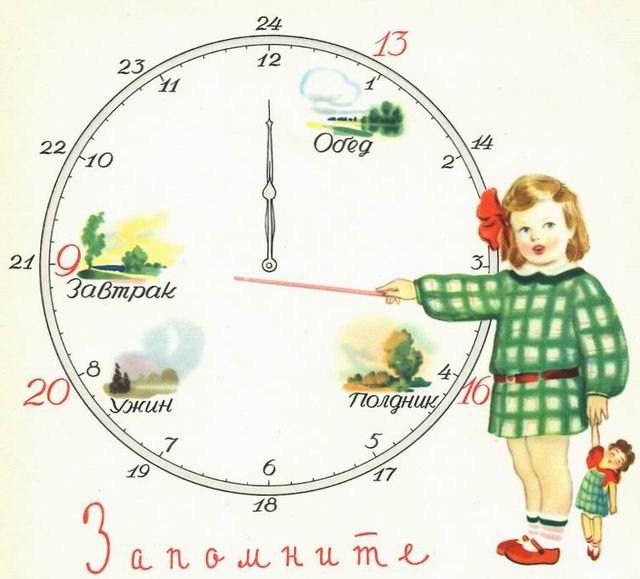 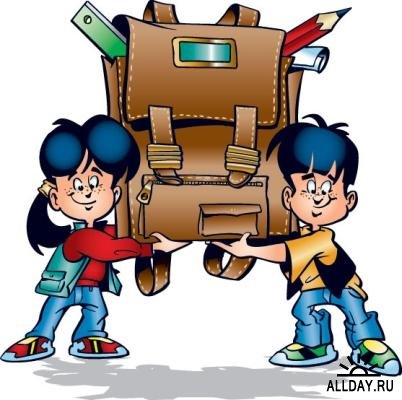 Режим дня — это заранее точно установленный, размеренный образ жизни.
Подъём
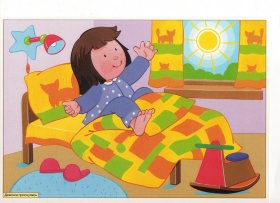 Утром зазвонил будильник
Мне будильник ни к чему,
Потому, что без звоночка
Встать так рано я могу!
Раз, два, три четыре пятьМне уже пора вставать!Мне уже пора вставать,И кроватку заправлять.
Зарядка
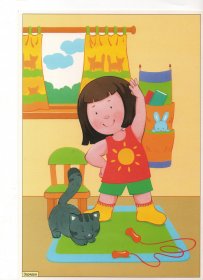 Раз, два, три, четыре, пять,Время ножкам побежать,Спинке бодро разогнуться,Ручкам кверху потянуться.
Десять раз присесть и встать,Чтобы расхотелось спать.Десять раз вперед нагнуться,Десять раз назад прогнуться.
Нет нужней зарядки дела,Чтоб окрепли мышцы тела.Упражнений нет важней,Чтобы стал малыш сильней.
Водные процедуры
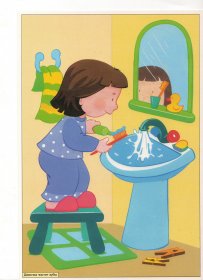 Зайчики и белочки,
Мальчики и девочки
Утром две минутки
Чистят себе зубки.
Маленькие котики
Открывают ротики
Зубки выстроились в ряд,
Щетку с пастой ждут опять!
Волшебная водичкаНа розовое личико,Ручеек из сказкиНа носик и на глазки,Брызги из кадушкиНа щечки и на ушки,Дождичек из лейкиНа лобик и на шейку.Ливень с теплой тучкиНа маленькие ручки.Вот какой чистюля! Целуй меня, мамуля
Завтрак
Завтрак мне не помешает,Мама чай всем наливает.
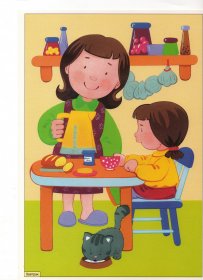 Съели завтрак, попрощались,                                         
Быстро в школу собрались .                                       
Здравствуй школа! Здравствуй класс!
 Ждёт учительница нас.
Дорога в школу
Утром , по дороге в школу,
Свежим воздухом дышу,
Жду подружку  я у дома,
Вместе с ней теперь иду.
Мы немного поболтаем, 
Посмеёмся ведь тогда
Нам дорога в школу длинной
Не наскучит никогда
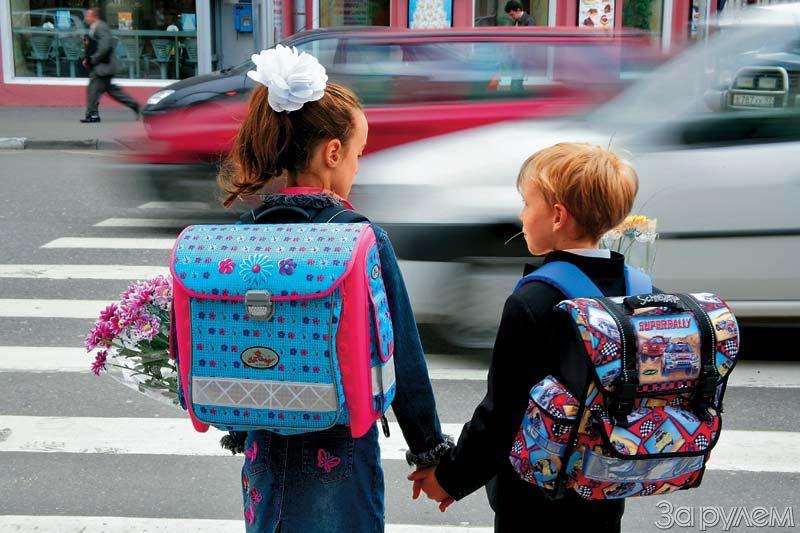 Уроки
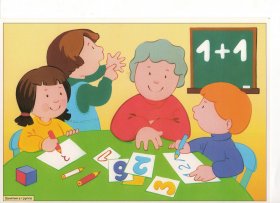 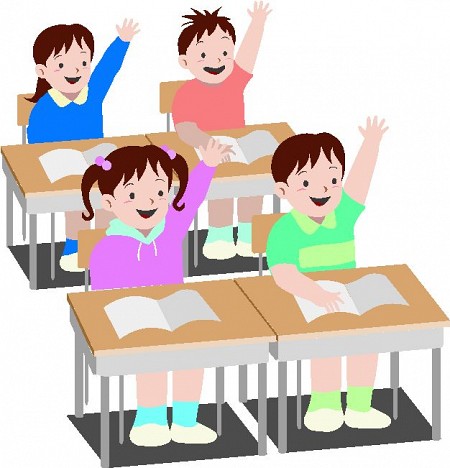 За звонком звенит звонок,    Точно в срок идёт урок,    Нужно очень много знать,    Чтоб полезным  в жизне стать.
До свиданья, школьный дом!    Завтра снова мы придём!
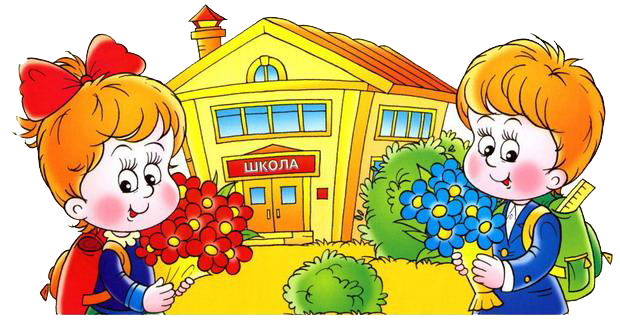 Обед
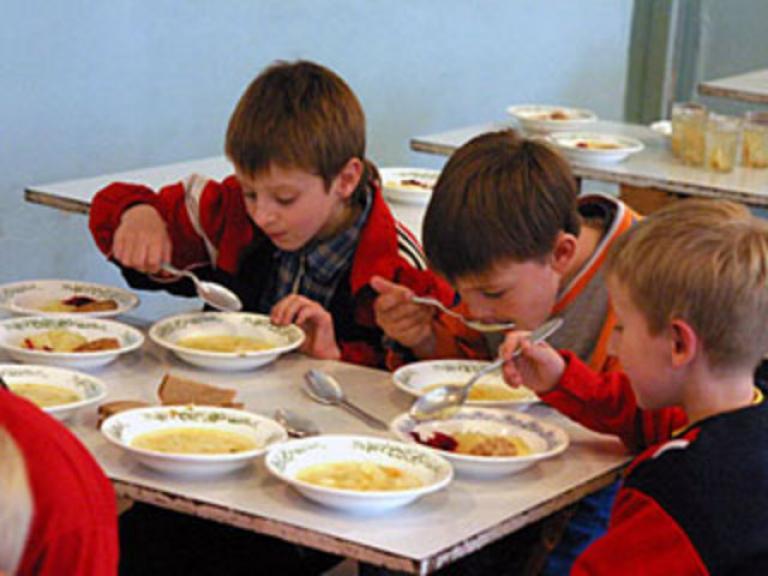 -Повар, повар,Где обед?- у меня обеда нет!Был обед, да от негоНе осталось ничего!Помню, было на обедсто одиннадцать котлет,Сто одиннадцать пирожных -  И компота три ведраБыло сварено с утра.В том котлебыла картошка,А в другом -Была окрошка,А в кастрюле был творог.Я попробовал немножко,А потом-Ещё немножко,А потом -Ещё чуток,А потом -Ещё чуточек,А потом -Ещё кусочек,А потом -Ещё отведал,После сел да пообедал,Поглядел - обеда нет!Сам не знаю, где обед!
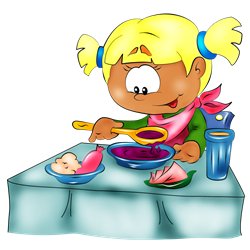 Полдник съели, погуляли,
Поработали опять:
Из портфеля мы достали
Свой учебник и тетрадь.
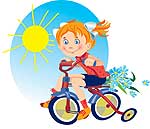 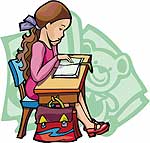 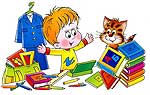 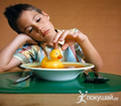 В магазин мы сходим сами, 
пол в квартире подметём.
Чтобы легче было маме,
Мы поможем  ей во всём.
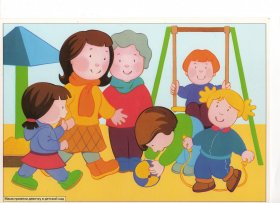 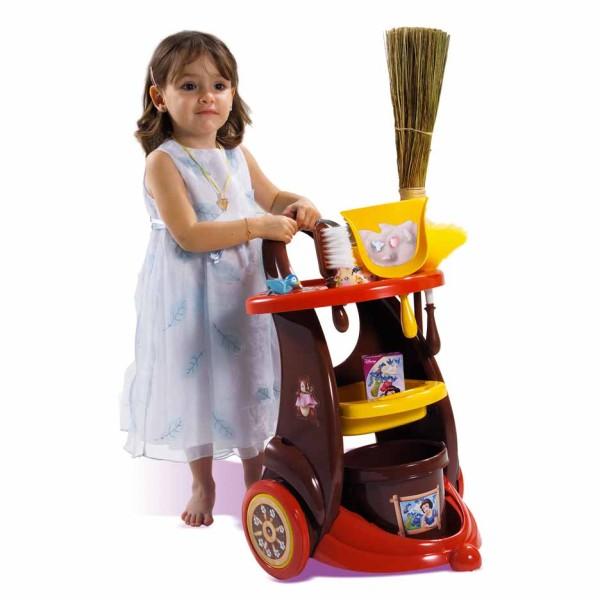 Ужин
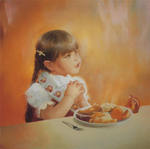 Ужин вкусный мы съедим
Телевизор поглядим,
Или в игры поиграем,
Или книжку почитаем.
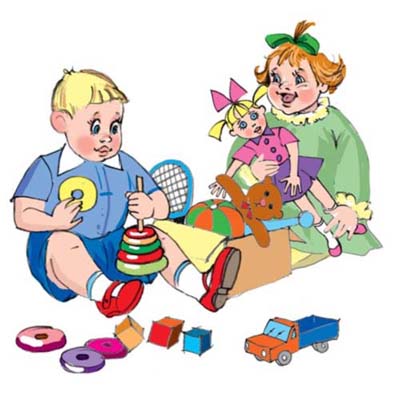 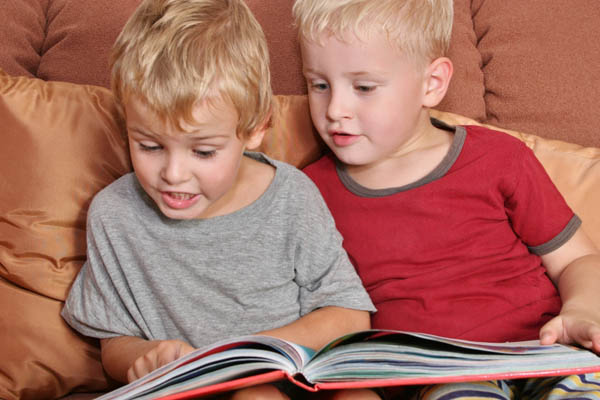 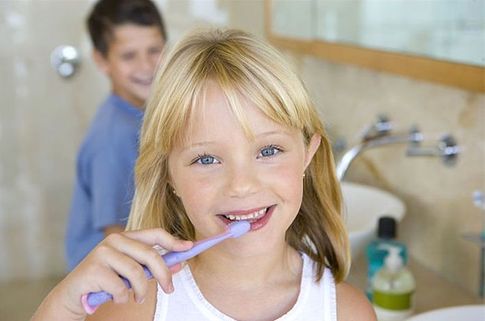 Перед тем, как спать ложиться,Полагается умыться.Щетку пастой мы намажем,Молодцы, нам мама скажет!
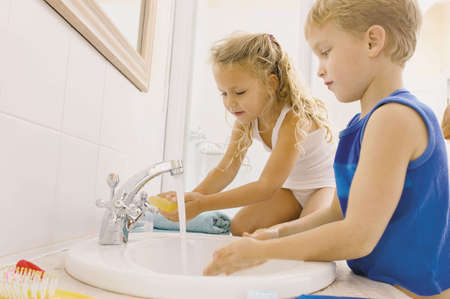 21.00
Сон
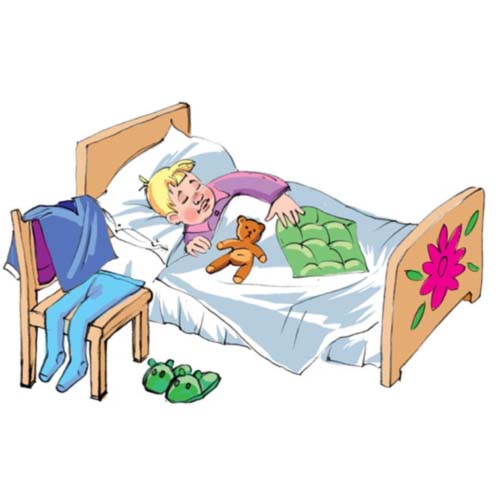 Чай попить и спать - в кровать,Завтра рано мне вставать!
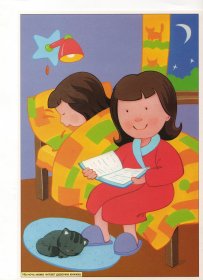 Как найти ко сну дорогу?Где найти его берлогу?Может кубикам известноЭто сказочное место?Кот мурлыкает в усы,Мама смотрит на часы.Где же прячется онаЭта сонная страна?Может быть в стране зеркальнойСон живёт, покрытый тайной.Как чужие стали лапы,Не хотят они идти.Может быть спросить у папыГде пропавший сон найти?Тише... Кажется подушкаЧто-то шепчет мне на ушко.Мишка! Здесь твой сон живёт!Он сейчас к тебе придёт.
http://forum.forum.forum.forum.detsad-kitty.ru/lessons/rgame/119-rasporyadok-dnya-pamyatka-malyshu-stixi-kartinki.html
http://images.yandex.ru/yandsearch?